وضع الاستعداد(الاونكارد)
إن هذا الوضع "يجعل اللاعب في أفضل أوضاعه الجسمانية متحفزاً للحركة سواء للأمام أو للخلف بيسر وسهولة"، فهو الوضع الذي تبدأ منه حركات المبارزة دائماً وتنتهي أليه غالباً. لذلك تبدو أهميته كونه يهيئ أجزاء الجسم بشكل صحيح يخدم حركات المبارزة المطلوبة, فالمبارز دائماً يعود بسرعة إلى هذا الوضع كي يستعد لأداء الحركات الآتية, ويعد من أهم الأوضاع لأن وهناك بعض الاختلافات في وضع الاستعداد على وفق نوع السلاح, فهناك فرق في وضع القدمين , والذراعين , و ميلان الجذع وذلك لاختلاف الأسلحة الثلاث من حيث الهدف القانوني وطريقه الحصول على اللمسة فوضع الاستعداد يعطي المبارز إمكانيه وسهوله في الحركة فضلا عن الحماية للهدف من ذبابة سلاح المنافس عن طريق تضييق مساحه الهدف. وتتفق أغلبية المصادر على تحديد المسافة بين القدمين في وضع الاستعداد بمقدار (5.1-1) قدمجميع الحركات الهجومية والدفاعية تؤدى من هذا الوضع
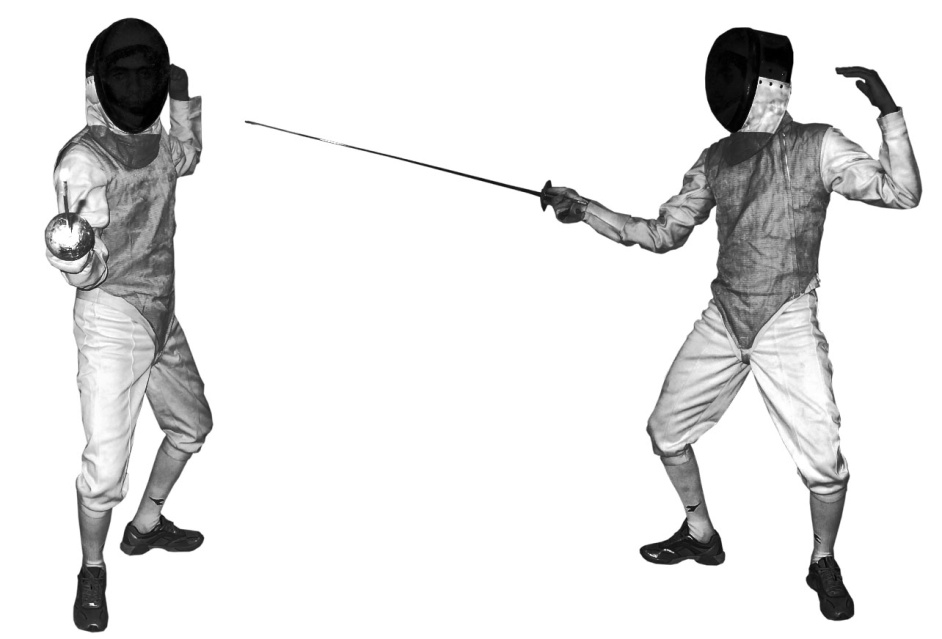